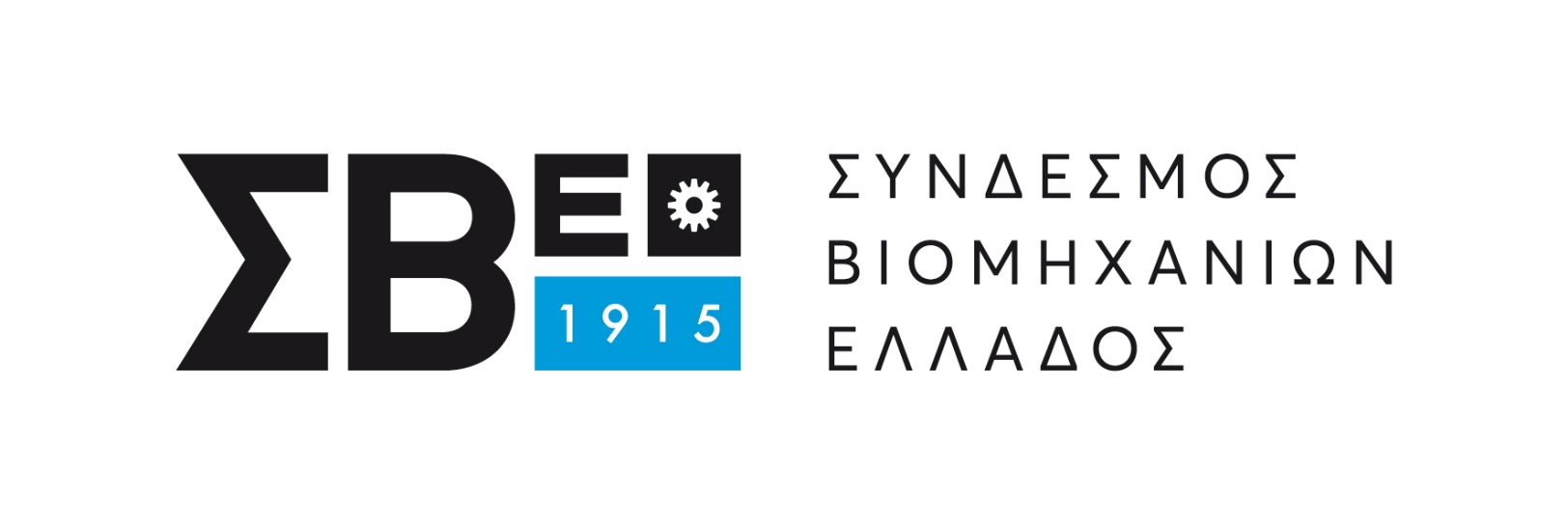 Κατάρτιση και πιστοποίηση γνώσεων και δεξιοτήτων εργαζομένων στον κλάδο της μεταποίησης του αλουμινίουhttps://katartisialuminio.gr/
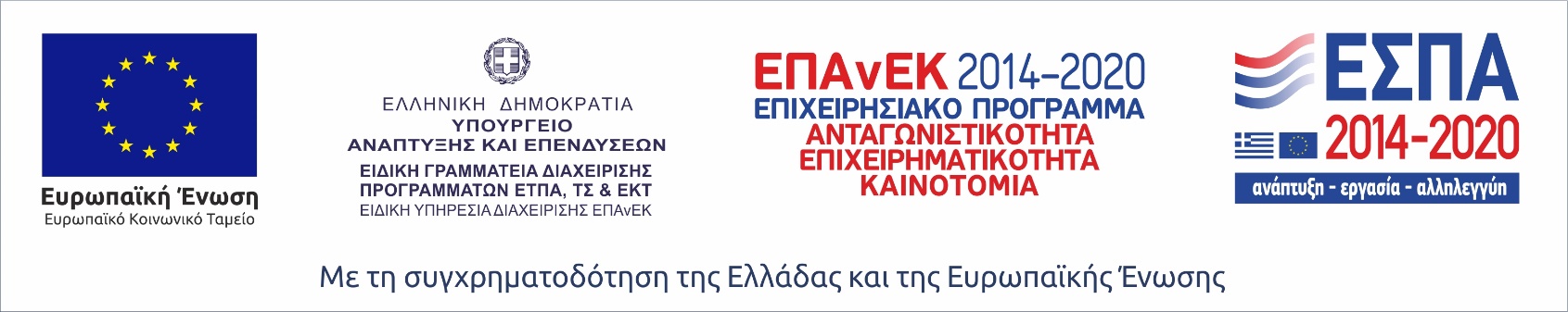 Βασικά στοιχεία της Πράξης
Αναθέτουσα Αρχή: Η Ειδική Γραμματεία Διαχείρισης Προγραμμάτων ΕΤΠΑ, ΤΣ & ΕΚΤ, της Ειδικής Υπηρεσίας Διαχείρισης Ε.Π. Ανταγωνιστικότητα, Επιχειρηματικότητα & Καινοτομία, Υπουργείο Ανάπτυξης και Επενδύσεων
Προϋπολογισμός πράξης 1.484.750,00€
Ωφελούμενοι 1.250 εργαζόμενοι σε επιχειρήσεις του ιδιωτικού τομέα διαφόρων κλάδων, 
Περιoχή αναφοράς: ΟΛΟΚΛΗΡΗ Η ΧΩΡΑ
2
Τι αφορά η Πράξη; Αφορά δράσεις κατάρτισης και ακολούθως πιστοποίησης γνώσεων και δεξιοτήτων

Ποιοί μπορούν να συμμετέχουν; ΕΡΓΑΖΟΜΕΝΟΙ στον ιδιωτικό τομέα, ανεξάρτητα από τον κλάδο στον οποίο ανήκει η επιχείρησή τους. 

ΠΡΟΣΟΧΗ!!! 
Το πρόγραμμα ΔΕΝ ΑΦΟΡΑ ΑΝΕΡΓΟΥΣ
3
Δικαίωμα Υποβολής Αίτησης Συμμετοχής, έχουν:
Εργαζόμενοι σε επιχειρήσεις του ιδιωτικού τομέα, 
Είτε πλήρους απασχόλησης, 
Είτε εποχικά εργαζόμενοι, 
Είτε μερικής απασχόλησης, 
ανεξαρτήτως του κλάδου ή του είδους της επιχείρησης όπου απασχολούνται.
4
Σε ποιά θεματικά αντικείμενα θα γίνει η κατάρτιση;

Τα αντικείμενα στα οποία θα καταρτισθούν οι ωφελούμενοι είναι δυο: 

Προώθηση προϊόντων αλουμίνιου στη διεθνή αγορά

Kατάρτιση αλουμινοκατασκευαστών
5
Δίνεται εκπαιδευτικό επίδομα; ΝΑΙ

Πόσο είναι το εκπαιδευτικό επίδομα; Είναι 5€ ανά ώρα κατάρτισης και είναι μικτό ποσό.

Πόσες ώρες διαρκεί η κατάρτιση;
Στο πρόγραμμα “Κατάρτιση Αλουμινοκατασκευαστών”: 70 ώρες
Στο πρόγραμμα “Προώθηση προϊόντων αλουμινίου στη διεθνή αγορά” 80 ώρες
6
Πως υλοποιούνται τα προγράμματα κατάρτισης;
Είτε με τη μέθοδο της Μικτής Κατάρτισης, συνδυάζοντας τη ζωντανή / δια ζώσης διδασκαλία σε αίθουσα με δραστηριότητες σύγχρονης και ασύγχρονης τηλε-εκπαίδευσης, 
Είτε με τη μέθοδο της τηλεκατάρτισης (σύγχρονη και ασύγχρονη τηλε-εκπαίδευση)
Είτε με τη μέθοδο της συμβατικής δια ζώσης κατάρτισης στην τάξη
7
Πότε θα γίνεται η εκπαίδευση; Σε προκαθορισμένες ημέρες, μετά το πέρας του ωραρίου εργασίας των εκπαιδευομένων
Επιτρέπονται οι απουσίες; ΝΑΙ, αλλά μέχρι ποσοστού 10%
Αν υπερβώ το όριο απουσιών, τι θα συμβεί; Δεν έχω δικαίωμα συμμετοχής στις εξετάσεις πιστοποίησης, δεν δικαιούμαι εκπαιδευτικό επίδομα, δεν μου χορηγείται βεβαίωση παρακολούθησης.
8
Ποιές είναι οι προϋποθέσεις συμμετοχής; 
Να είμαι εργαζόμενος σε επιχείρηση του ιδιωτικού τομέα
Όσον καιρό διαρκεί το πρόγραμμα, να εργάζομαι, διαφορετικά χάνω το επίδομα και το δικαίωμά μου στις εξετάσεις πιστοποίησης
Αν θέλω να παρακολουθήσω το πρόγραμμα: “ΠΡΟΩΘΗΣΗ ΠΡΟΪΟΝΤΩΝ ΑΛΟΥΜΙΝΙΟΥ ΣΤΗ ΔΙΕΘΝΗ ΑΓΟΡΑ”, πρέπει να έχω τελειώσει το Λύκειο
Αν θέλω να παρακολουθήσω το πρόγραμμα: “ΚΑΤΑΡΤΙΣΗ ΑΛΟΥΜΙΝΟΚΑΤΑΣΚΕΥΑΣΤΩΝ”, πρέπει να έχω τελειώσει το Γυμνάσιο ή το Δημοτικό αν τέλειωσα το 1980.
9
Πως κάνω αίτηση στο πρόγραμμα;
Συμπληρώνω και υποβάλλω την αίτηση ηλεκτρονικά μπαίνοντας στο https://katartisialuminio.gr/ 
Η προθεσμία για να κάνω την αίτηση λήγει στις 30 Απριλίου 2020
Μετά τις 30 Απριλίου στέλνω στον ΣΒΕ (Πλατεία Μοριχόβου 1, 7ος όροφος, ΤΚ 54625) τα απαραίτητα δικαιολογητικά και αναμένω να βγουν τα αποτελέσματα αξιολόγησης
10
Ποια δικαιολογητικά πρέπει να στείλω στον ΣΒΕ;
1. Την Αίτηση Συμμετοχής (εκτυπωμένη από το https://katartisialuminio.gr/ )
2. Αντίγραφο Αστυνομικής Ταυτότητας, Διαβατηρίου ή άλλου Πιστοποιητικού Ταυτοπροσωπίας.
3. Αντίγραφο των αντιστοίχων τίτλων σπουδών, Απολυτήριου Γυμνασίου, Γενικού Λυκείου, ΕΠΑΛ, κλπ., Αντίγραφο πτυχίου ΑΕΙ ή ΤΕΙ, Αντίγραφο μεταπτυχιακού τίτλου σπουδών.
4. Αντίγραφο επαγγελματικών πιστοποιήσεων από εθνικούς η διεθνείς φορείς
5. Βεβαιώσεις παρακολούθησης προγραμμάτων κατάρτισης με ή και χωρίς πιστοποίηση
6. Υπεύθυνη Δήλωση, η οποία θα απευθύνεται στον ΣΒΕ και στην οποία θα δηλώνεται ότι: 
Ο υποψήφιος ΔΕΝ συμμετέχει σε άλλο πρόγραμμα κατάρτισης που υλοποιείται από Δράσεις Κατάρτισης και Πιστοποίησης, που έχουν προκηρυχθεί.
Τα προσκομιζόμενα έγγραφα είναι γνήσια αντίγραφα των πρωτοτύπων.
7. Αποδεικτικά επαγγελματικής εμπειρίας – Βεβαιώσεις ασφαλιστικών οργανισμών, βεβαιώσεις εργοδοτών για το είδος της απασχόλησης τους.
11
Πως βαθμολογείται η αίτησή μου; Πόσα μόρια παίρνω ανά κριτήριο;
12
Και μετά; Πως επιλέγονται οι ωφελούμενοι;
Ο ΣΒΕ ανακοινώνει το “Μητρώο των Ωφελουμένων”, δηλαδή την κατάταξη όσων επιλέχθηκαν βάσει της βαθμολογίας τους, να συμμετέχουν στα προγράμματα. Γι’ αυτό, ο ΣΒΕ θ’ ακολουθήσει τα ακόλουθα βήματα:
Βήμα 1ο:  Συλλογή των αιτήσεων στην ηλεκτρονική βάση δεδομένων του ΣΒΕ 
Βήμα 2ο:  Επεξεργασία – Ταξινόμηση Αιτήσεων ανά περιφερειακή ενότητα.  
Βήμα 3ο: Ανακοίνωση του προσωρινού πίνακα επιλογής ωφελουμένων στο site του έργου 		       https://katartisialuminio.gr/
Βήμα 4ο: Έναρξη προθεσμίας υποβολής ενστάσεων από την επομένη ημέρα της ανακοίνωσης.
Βήμα 5ο: Εξέταση εντός πέντε (5) εργασίμων ημερών των ενστάσεων και διαμόρφωση του οριστικού  πίνακα επιτυχόντων, επιλαχόντων και απορριφθέντων ανά Περιφερειακή Ενότητα.  
Βήμα 6ο : Συλλογή και Έλεγχος Δικαιολογητικών. 
Βήμα 7ο: Αναπροσαρμογή της συνολικής βαθμολογίας πιστωθεί ανακρίβεια και οριστικοποίηση του πίνακα επιτυχόντων, επιλαχόντων και απορριφθέντων ανά ΠΕ. 
Βήμα 8ο: Ανακοίνωση των τελικών αποτελεσμάτων της επιλογής στο site του έργου https://katartisialuminio.gr/ – Δημιουργία οριστικού «Μητρώου Ωφελουμένων».
13
Μπορώ να κάνω ένσταση;
Βεβαίως. Ο καθένας που έκανε αίτηση μπορεί να κάνει ένσταση, ακολουθώντας τις ακόλουθες οδηγίες:
Οι μη επιλεγέντες ωφελούμενοι έχουν το δικαίωμα υποβολής αντιρρήσεων εντός αποκλειστικής προθεσμίας πέντε (5) ημερών από τη δημοσίευση του Μητρώου Ωφελουμένων στην ειδική ιστοσελίδα του έργου: https://katartisialuminio.gr/
Οι αντιρρήσεις υποβάλλονται εγγράφως, (ΣΒΕ, Πλατεία Μοριχόβου 1, ΤΚ 54625, Θεσσαλονίκη, Υπόψη: Επιτροπής Ενστάσεων του έργου ««ΚΑΤΑΡΤΙΣΗ ΚΑΙ ΠΙΣΤΟΠΟΙΗΣΗ ΓΝΩΣΕΩΝ ΚΑΙ ΔΕΞΙΟΤΗΤΩΝ ΕΡΓΑΖΟΜΕΝΩΝ ΣΤΟΝ ΚΛΑΔΟ ΤΗΣ ΜΕΤΑΠΟΙΗΣΗΣ ΤΟΥ ΑΛΟΥΜΙΝΙΟΥ» ή/και ηλεκτρονικά στον ΣΒΕ στο seminar@sbe.org.gr 
Η Επιτροπή Ενστάσεων θα αποφανθεί επί των αντιρρήσεων, εντός προθεσμίας δέκα (10) ημερών από την άσκησή τους, άλλως τεκμαίρεται η σιωπηρή απόρριψη των αντιρρήσεων.
14
Υπάρχει κατανομή των ωφελουμένων ανά περιφέρεια; Βεβαίως. Η κατανομή φαίνεται στον ακόλουθο πίνακα.
15
Τι δεξιότητες θ’ αποκτήσω αν παρακολουθήσω την κατάρτιση;
16
Δεξιότητες από το πρόγραμμα: “ΠΡΟΩΘΗΣΗ ΠΡΟΪΟΝΤΩΝ ΑΛΟΥΜΙΝΙΟΥ ΣΤΗ ΔΙΕΘΝΗ ΑΓΟΡΑ”
17
Βασικά στοιχεία από το “Επαγγελματικό Περίγραμμα” του Στελέχους Διεθνούς Εμπορίου
Το “Στέλεχος Διεθνούς Εμπορίου”εκτελεί τις εξής δραστηριότητες:

Μελέτες και παρακολούθηση του διεθνούς εμπορικού χώρου
Συγκέντρωση πληροφοριών που αφορούν το εξωτερικό (έρευνα πεδίου)
Εξαγωγικές πωλήσεις
Έρευνα με στόχο την επεξεργασία προσαρμοσμένων προσφορών
Εισαγωγικές αγορές
Συμμετοχή στη διαδικασία διαπραγμάτευσης των αγορών
Συντονισμός των υπηρεσιών υποστήριξης εισαγωγών και εξαγωγών
Διασφάλιση τεκμηριωμένης παρακολούθησης εισαγωγικών και εξαγωγικών εργασιών
Συντονισμός ελέγχου ποιότητας και εγγύηση χρήσης πρακτικών σύμφωνων με τη νομοθεσία και τους κανόνες της ηθικής
18
Τι προσόντα θα αποκτήσει παρακολουθώντας το πρόγραμμα;
Ευχέρεια και άνεση στην επικοινωνία του με τους ανθρώπους
Ευγένεια, ικανότητα πειθούς και επικοινωνιακές δεξιότητες
Αυτοπεποίθηση
Άνεση στις κοινωνικές επαφές, επικοινωνιακές ικανότητες, δυναμισμό
Διαπραγματευτική ικανότητα, πειστικότητα στο λόγο, επιχειρηματολογία και ετοιμολογία
19
Δεξιότητες από το πρόγραμμα: “ΚΑΤΑΡΤΙΣΗ ΑΛΟΥΜΙΝΟΚΑΤΑΣΚΕΥΑΣΤΩΝ”
20
Βασικά στοιχεία από το “Επαγγελματικό Περίγραμμα” του Αλουνικοκατασκευαστή
O Αλουμινοσιδηροκατασκευαστής: 
Κατεργάζεται προφίλ αλουμινίου για την κατασκευή και τοποθέτηση κουφωμάτων και άλλων κατασκευών από αλουμίνιο που αφορούν στην ενεργειακή απόδοση, την εξωτερική εμφάνιση, καθώς και την εσωτερική διαρρύθμιση ενός κτηρίου ή μιας οικοδομής. 
Κατασκευάζει και εφαρμόζει μεταλλικά στοιχεία, κυρίως από σίδηρο, που δεν αφορούν στη δομική και στατική επάρκεια ενός κτηρίου, ή μιας οικοδομής, όπως πόρτες, παράθυρα, πλαίσια, προσόψεις, σκάλες, κάγκελα, στέγαστρα, πέργολες, πατάρια. 
Συντηρεί, επιδιορθώνει και αντικαθιστά τις κατασκευές από αλουμίνιο και σίδηρο σύμφωνα με τις ανάγκες εξοικονόμησης ενέργειας, ασφαλείας, προστασίας, εμφάνισης και λειτουργικότητας των χώρων ενός κτηρίου ή μιας οικοδομής. 
Το επάγγελμα του «Αλουμινοσιδηροκατασκευαστή» χαρακτηρίζεται από ικανοποιητικό ρυθμό ανάπτυξης διότι τόσο το αλουμίνιο όσο και ο σίδηρος είναι υλικά που χρησιμοποιούνται όλο και πιο πολύ στις κατασκευές των κτηρίων, ιδιαίτερα στις περιπτώσεις αρχιτεκτονικών αναγκών και εφαρμογών. Στην Ελλάδα το συγκεκριμένο επάγγελμα έχει εξελιχθεί ως ένα από τα πιο σημαντικά σημεία εμπορικής δραστηριότητας στον κλάδο της κατασκευής και της εξοικονόμησης ενέργειας. Η σημασία του αναμένεται να αυξηθεί ακόμα περισσότερο στο άμεσο μέλλον
21
Τι θα μάθει παρακολουθώντας το πρόγραμμα;
Να αντιλαμβάνεται και να επιλέγει την καταλληλότερη τεχνοοικονομική & ενεργειακά αποδοτική λύση. 
Να οργανώνει κατάλληλα και να εφαρμόζει με ορθό τρόπο τις  κατάλληλες τεχνικές μέτρησης και κατασκευής με ασφάλεια. 
Να εφαρμόζει καλές πρακτικές εργασίας με ασφάλεια
Να επιλέγει και να εφαρμόζει σωστές τεχνικές μέτρησης και κατασκευής με ασφάλεια.
22
Πως υλοποιείται η κατάρτιση;
Η κατάρτιση υλοποιείται από την Ένωση Εταιρειών «IDEA ΕΠΕ – SYNERGY KEK AE» η οποία αποτελείται από τις εξής εταιρείες: 
την εταιρεία «ΚΑΙΝΟΤΟΜΕΣ ΑΝΑΠΤΥΞΙΑΚΕΣ ΔΡΑΣΕΙΣ - ΑΝΑΠΤΥΞΗ ΑΝΘΡΩΠΙΝΟΥ ΔΥΝΑΜΙΚΟΥ - ΣΥΜΒΟΥΛΕΥΤΙΚΕΣ ΥΠΗΡΕΣΙΕΣ ΕΤΑΙΡΙΑ ΠΕΡΙΟΡΙΣΜΕΝΗΣ ΕΥΘΥΝΗΣ», με διακριτικό τίτλο: «IDEA ΕΠΕ», οδός Χρ. Πίψου, αριθμός 9, Τ.Κ. 54627, Θεσσαλονίκη, 
την εταιρεία «SYNERGY ΚΕΝΤΡΟ ΕΠΑΓΓΕΛΜΑΤΙΚΗΣ ΚΑΤΑΡΤΙΣΗΣ ΑΝΩΝΥΜΗ ΕΤΑΙΡEΙΑ», με διακριτικό τίτλο: «SYNERGY KEK AE», οδός Κύπρου, αριθμός 73, Περιστέρι, Τ.Κ. 12133
23
Πληροφορίες
Σύνδεσμος Βιομηχανιών Ελλάδος (ΣΒΕ):
Τηλ. 2310 539817 
Δ/νση:Πλ. Μοριχόβου 1, 54625 Θεσ/νίκη
https://katartisialuminio.gr
24
Επικοινωνία με την Ε.Υ.Δ. Ε.Π. ΕΠΑΝΕΚ
Ε.Υ.Δ. Ε.Π. "ΑΝΤΑΓΩΝΙΣΤΙΚΟΤΗΤΑ, ΕΠΙΧΕΙΡΗΜΑΤΙΚΟΤΗΤΑ και ΚΑΙΝΟΤΟΜΙΑ"
Μονάδα Β3
Μεσογείων 56, 11527, Αθήνα
Τηλ. 213 1503724
Fax: 210 7473666
www.antagonistikotita.gr
25